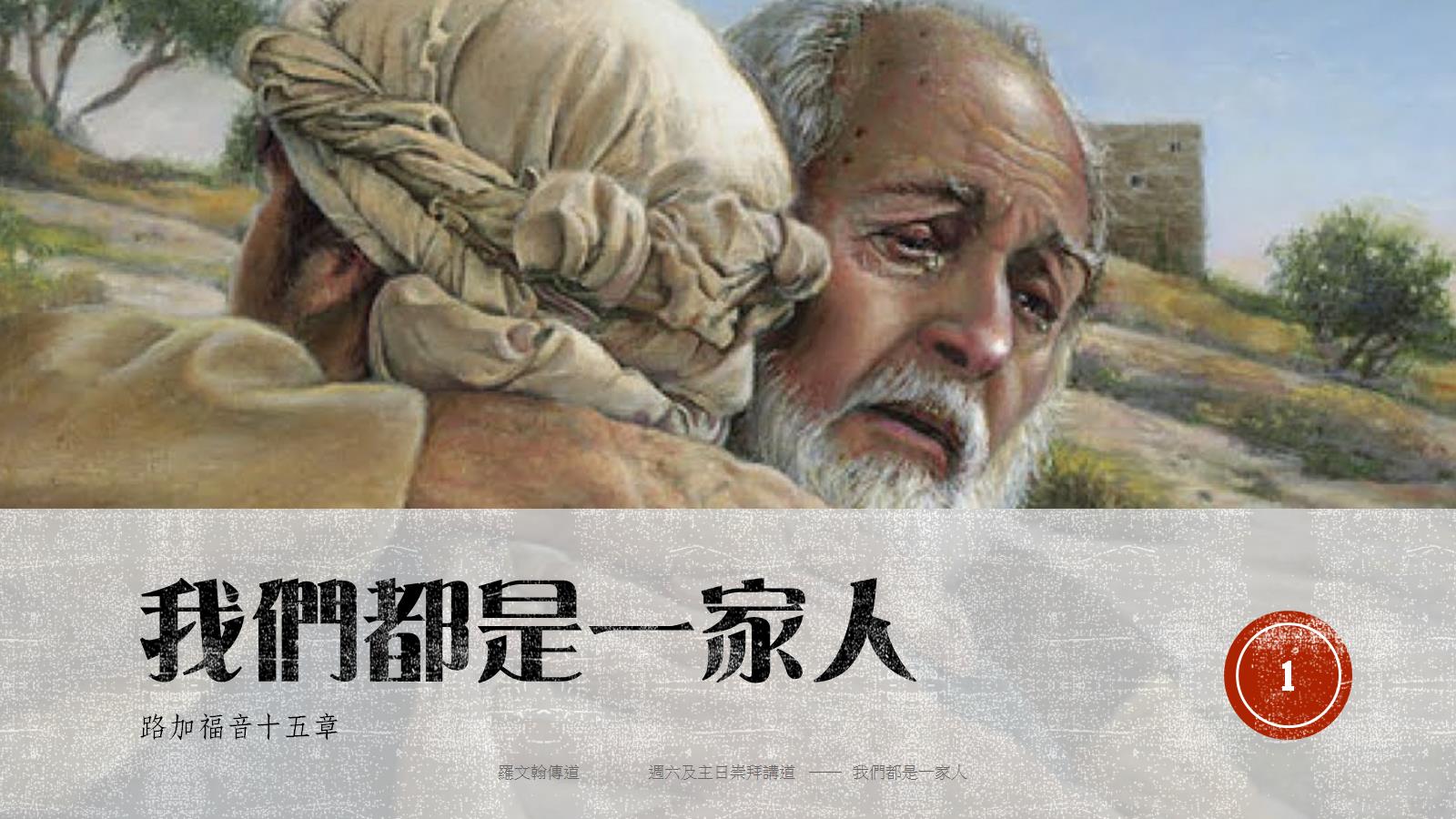 我們都是一家人
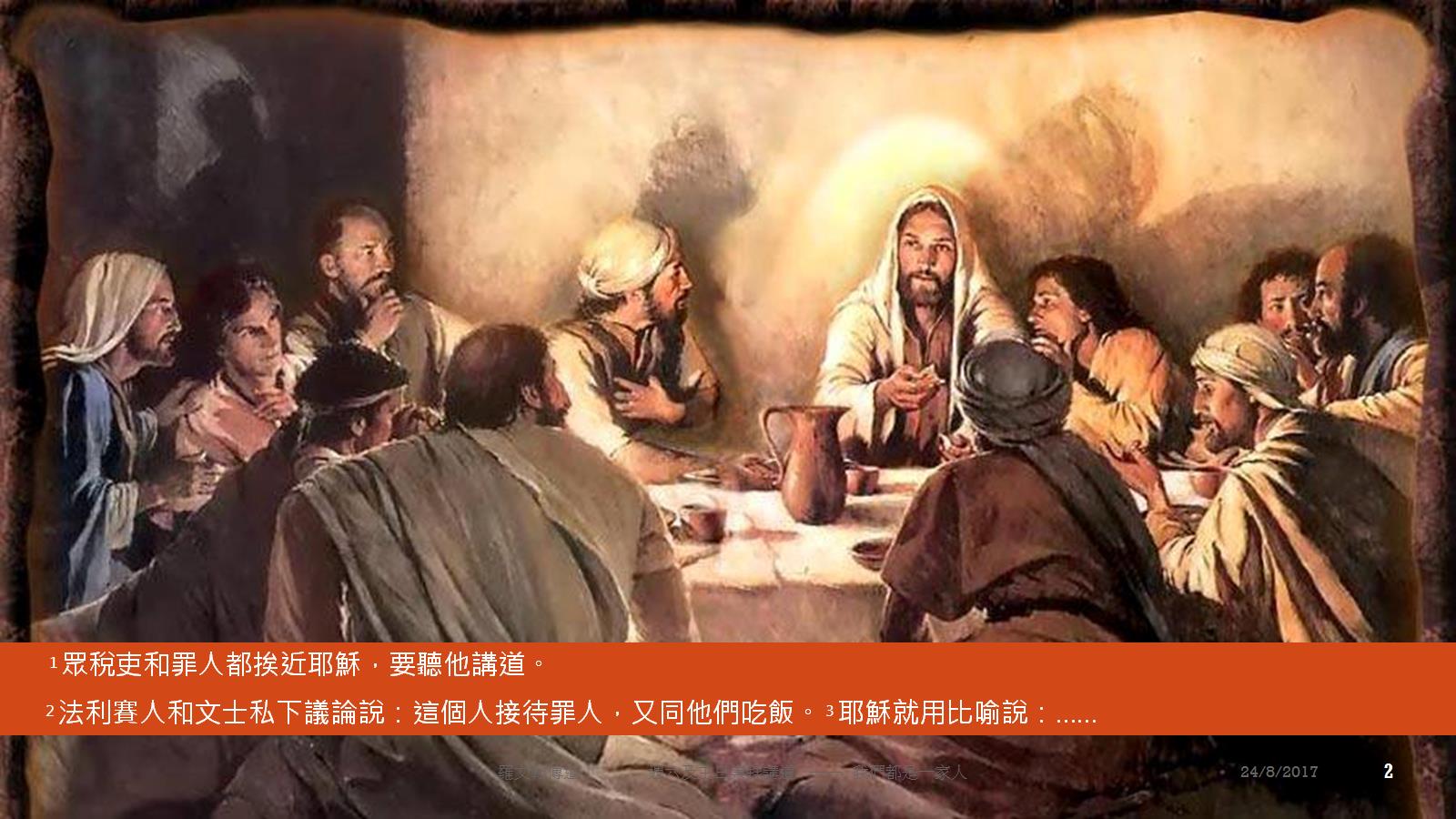 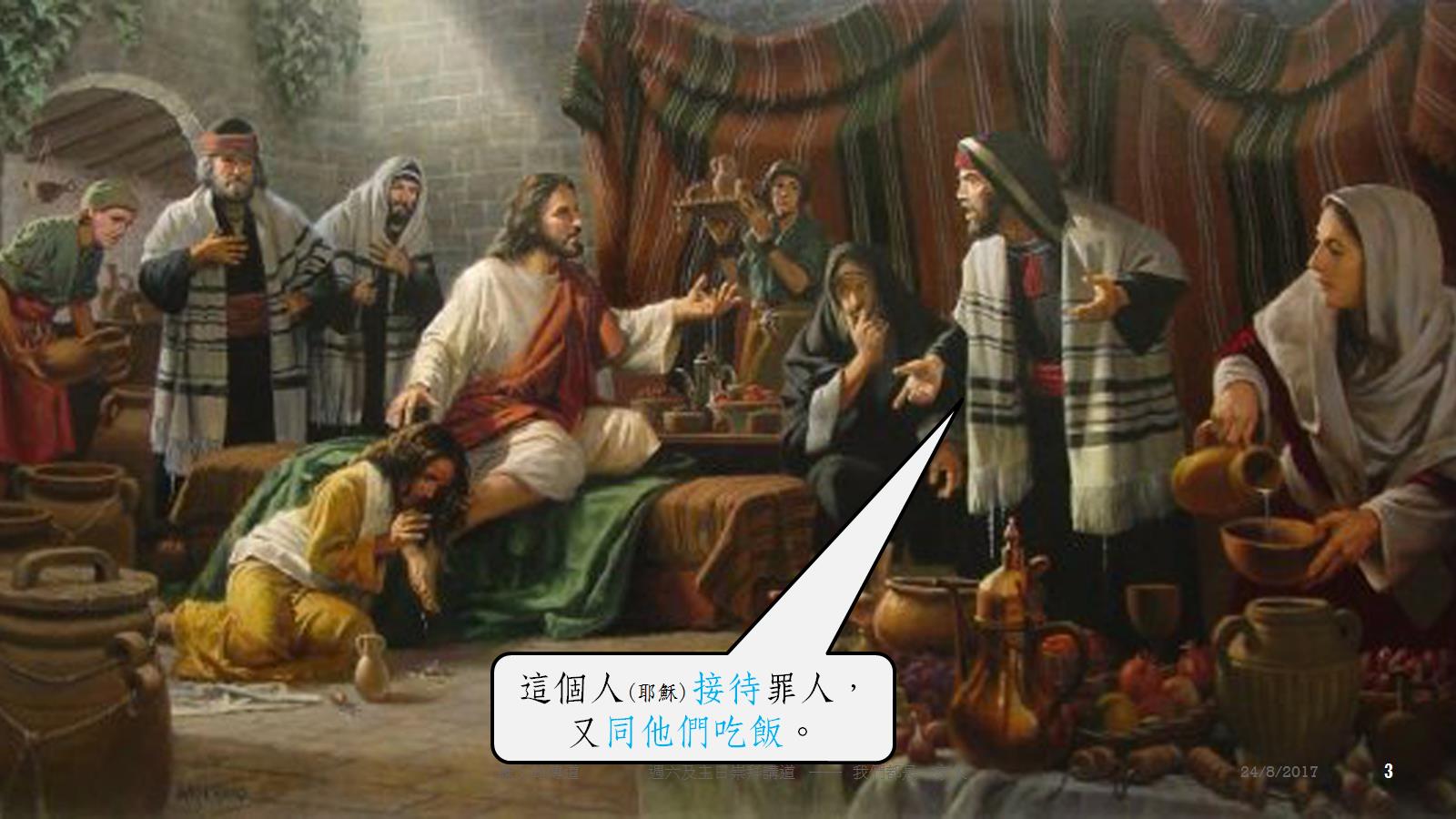 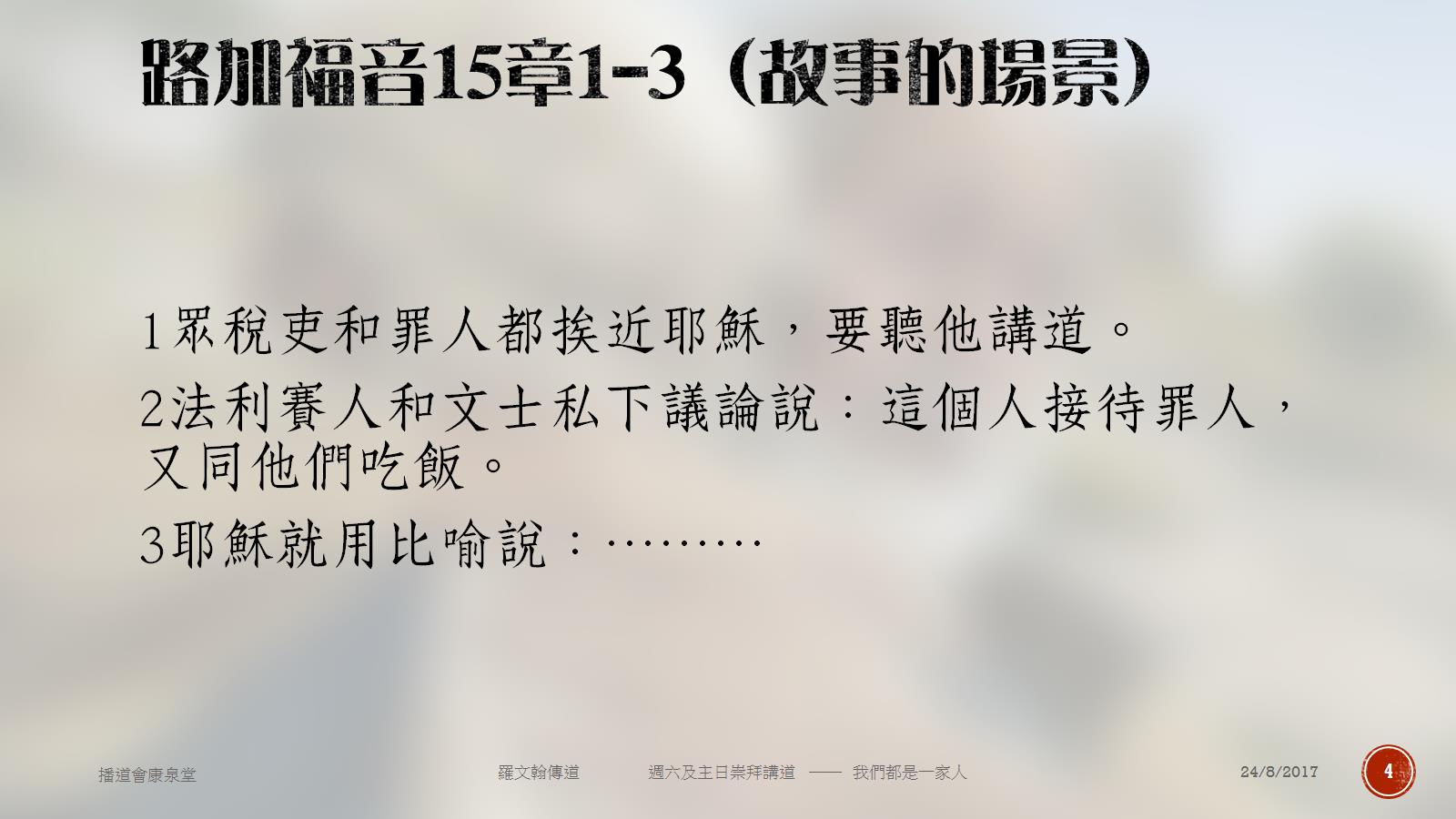 路加福音15章1-3 (故事的場景)
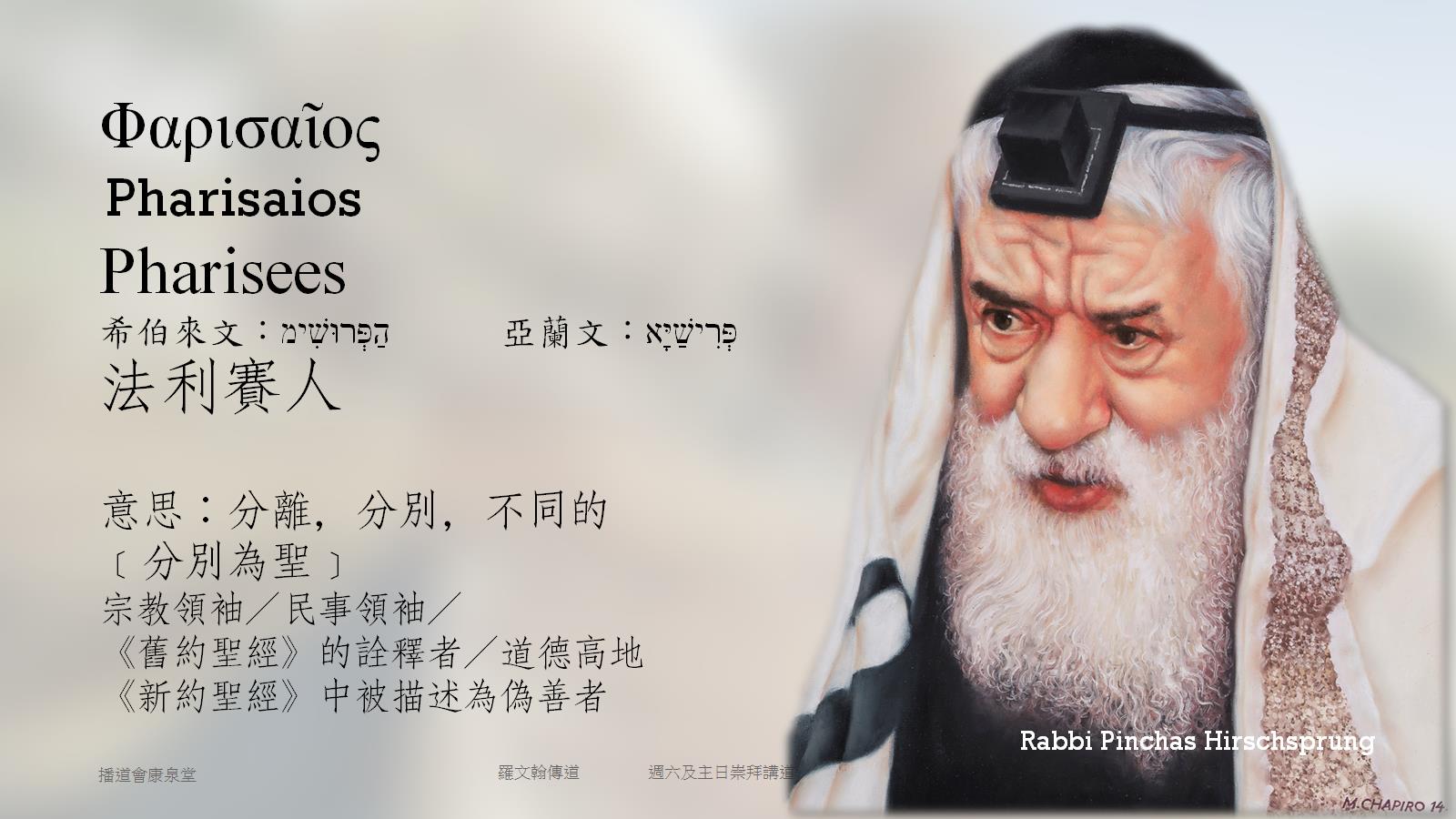 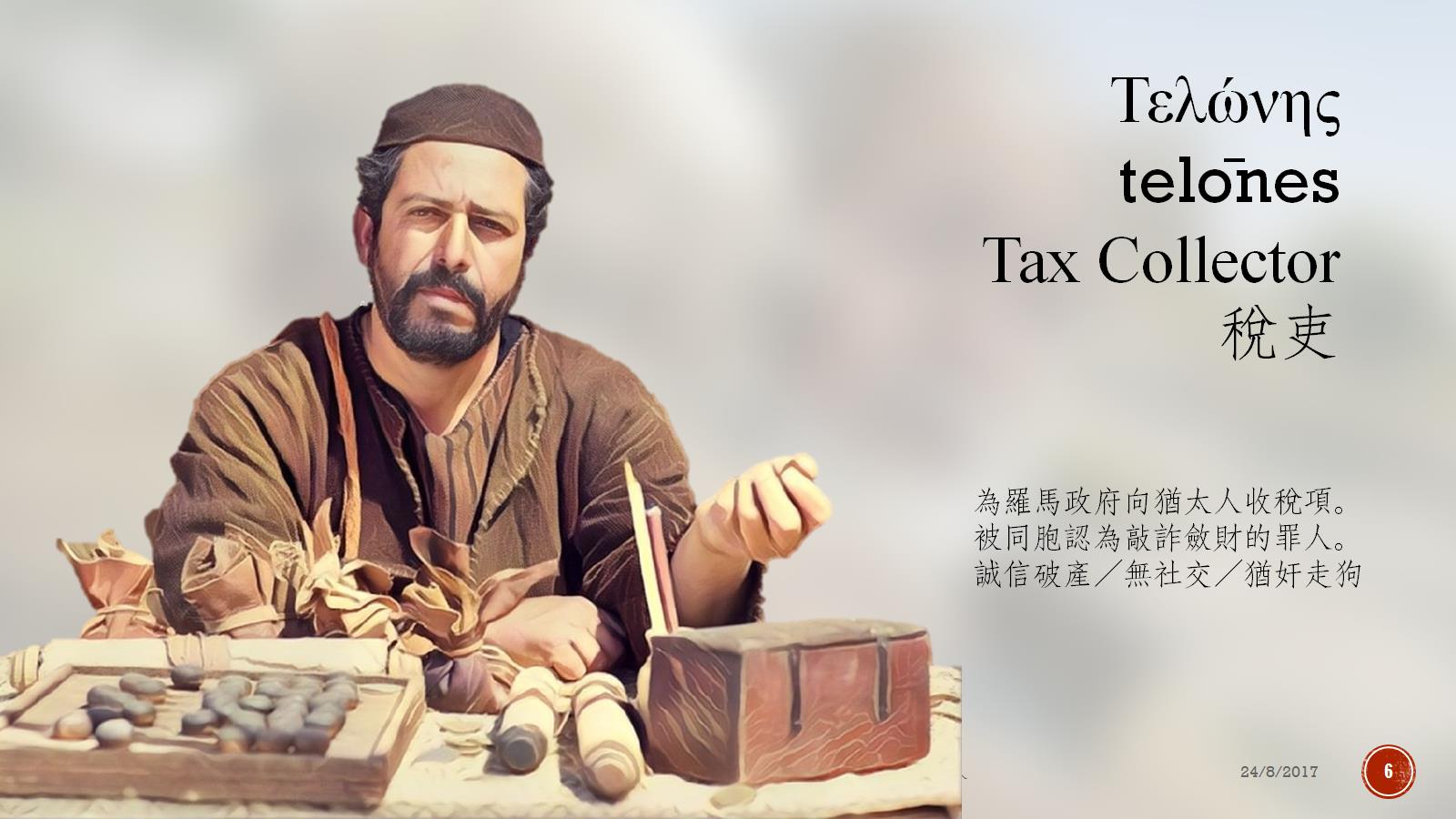 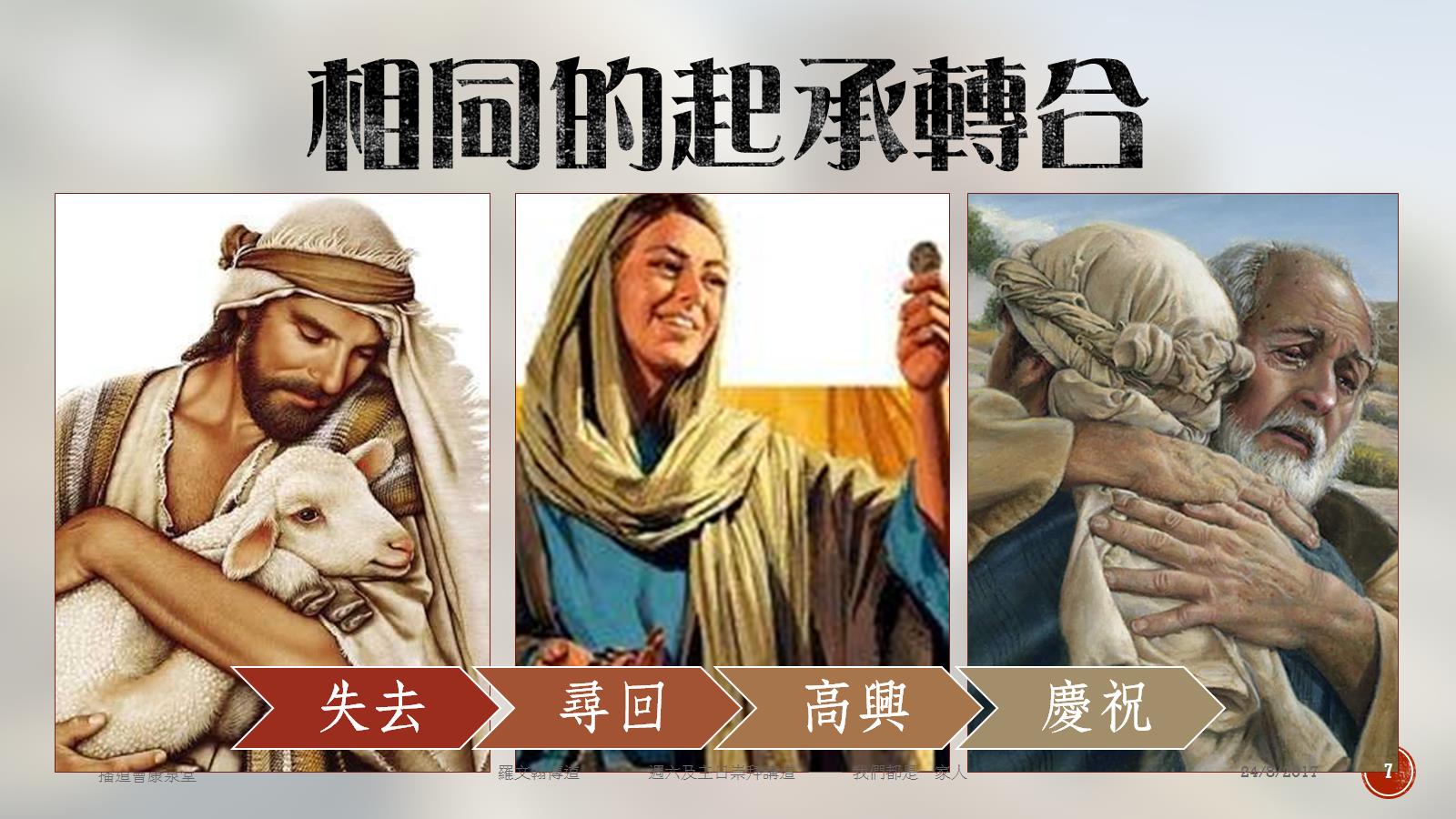 相同的起承轉合
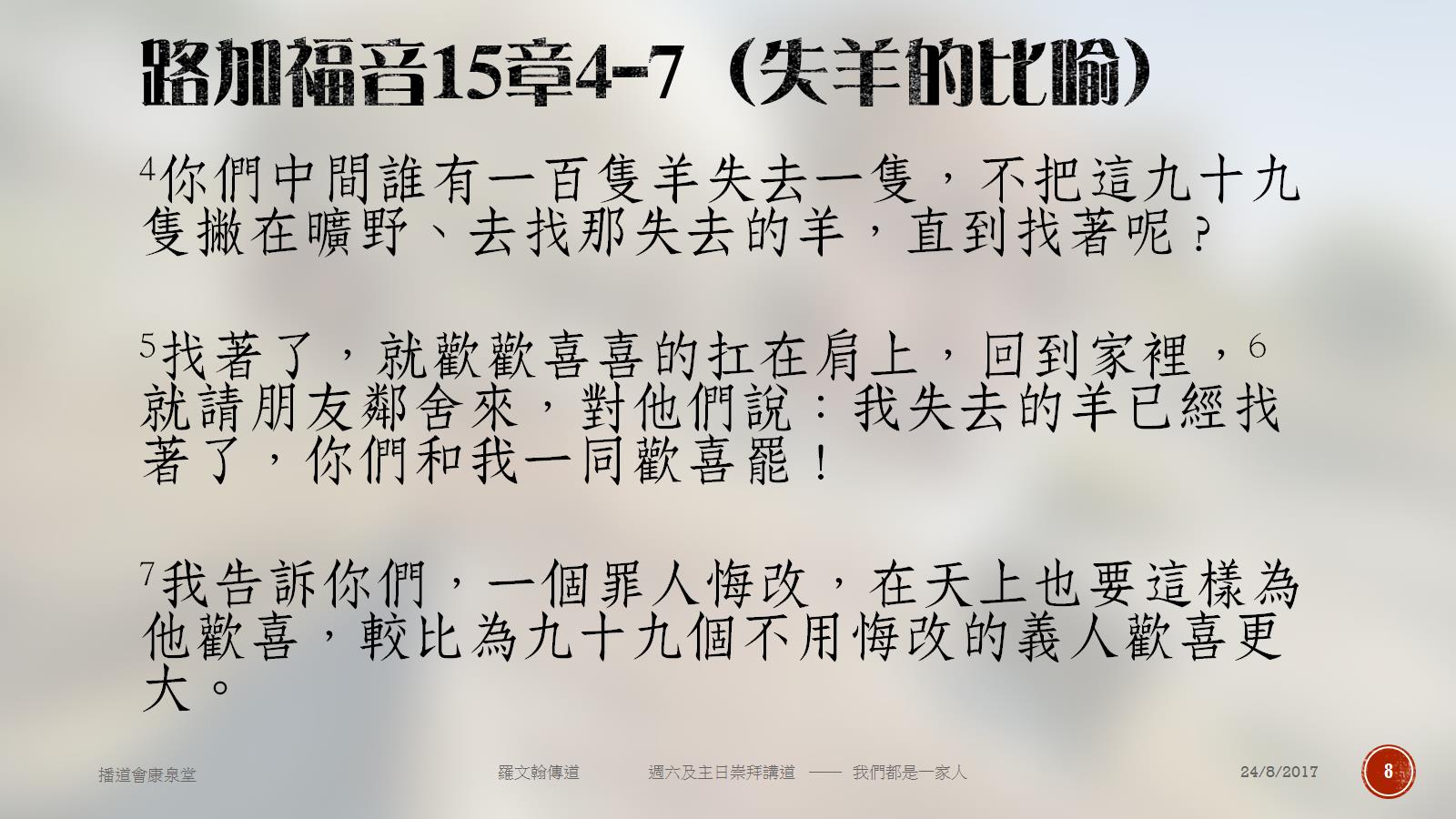 路加福音15章4-7 (失羊的比喻)
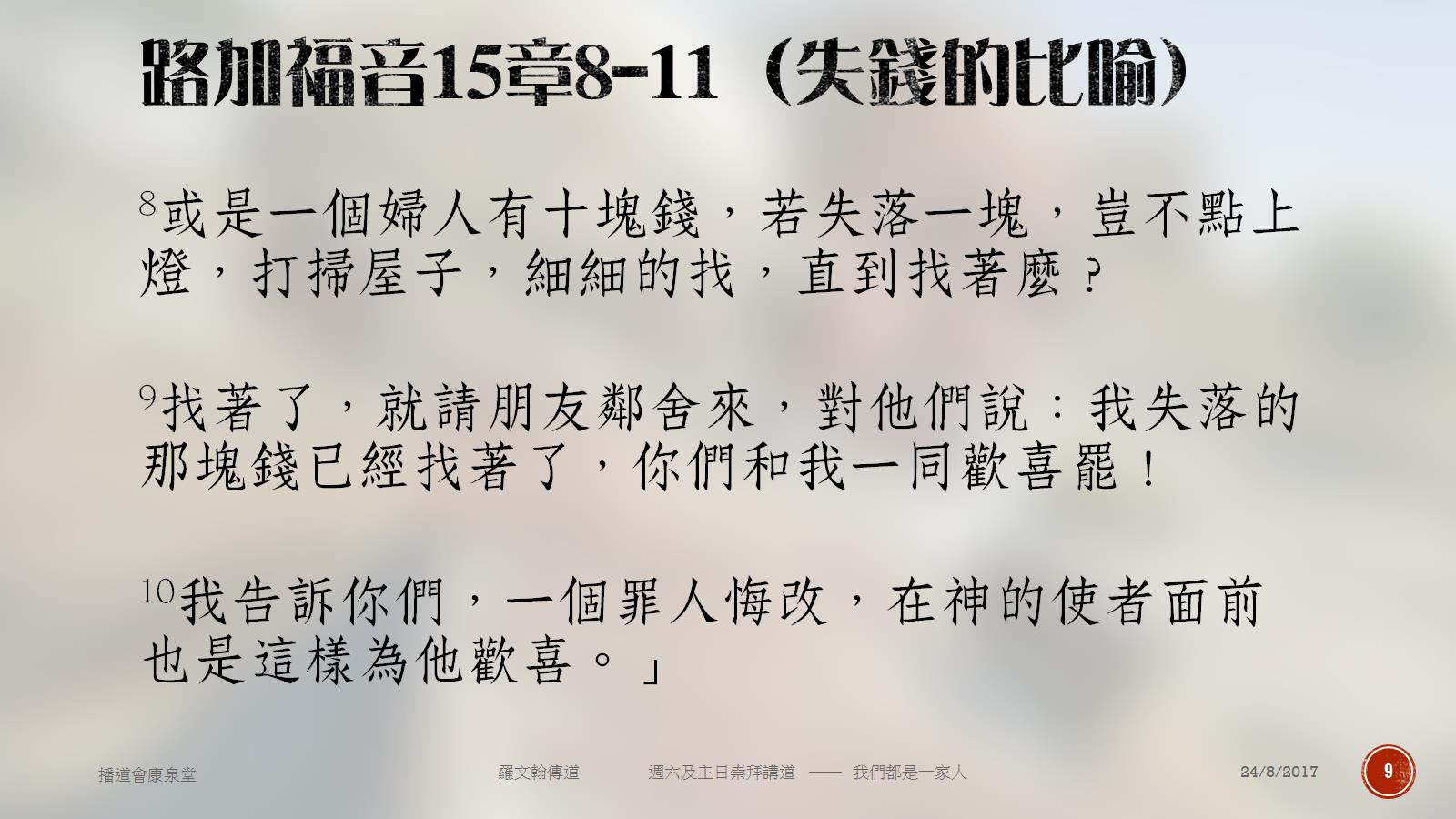 路加福音15章8-11 (失錢的比喻)
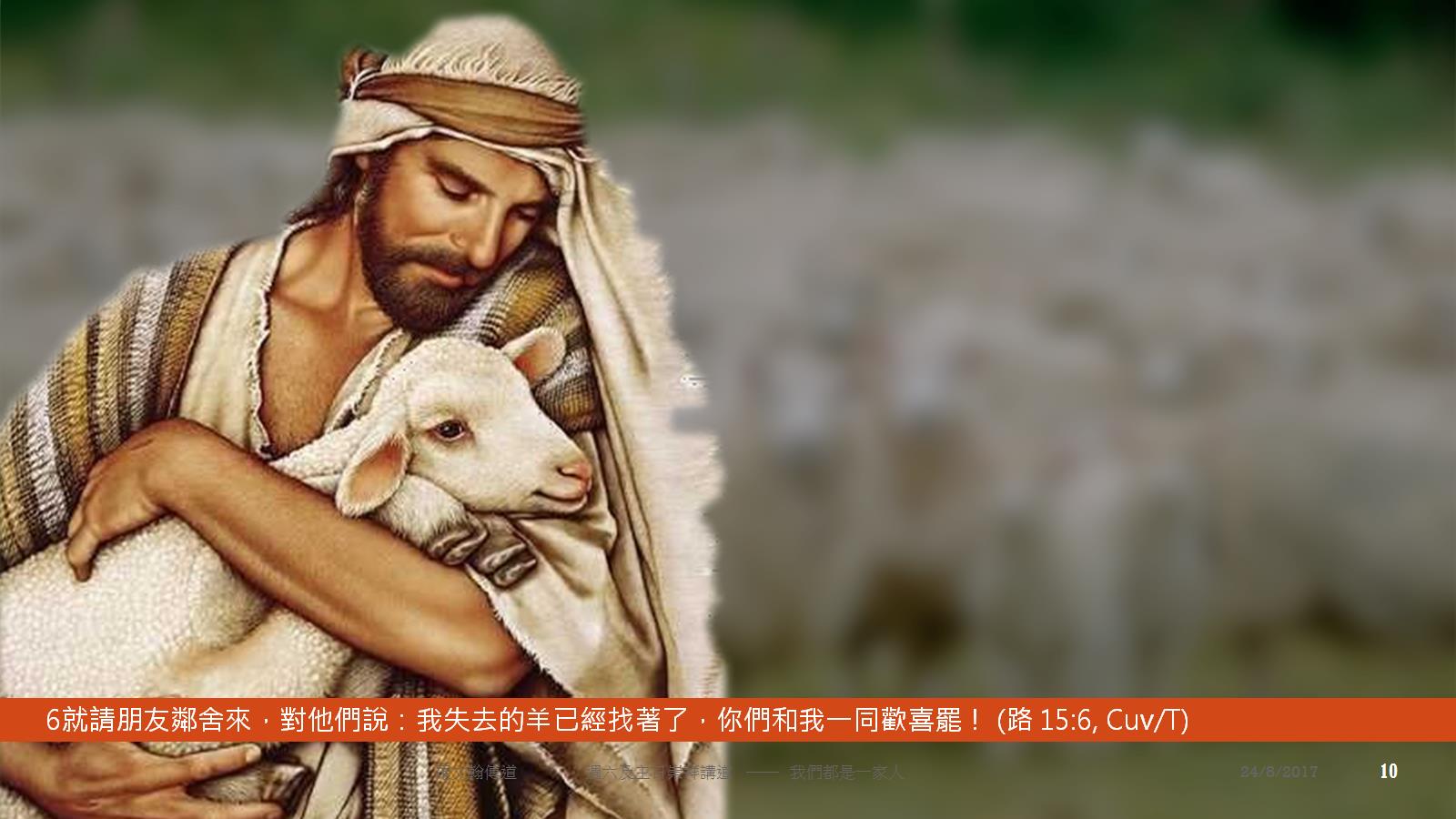 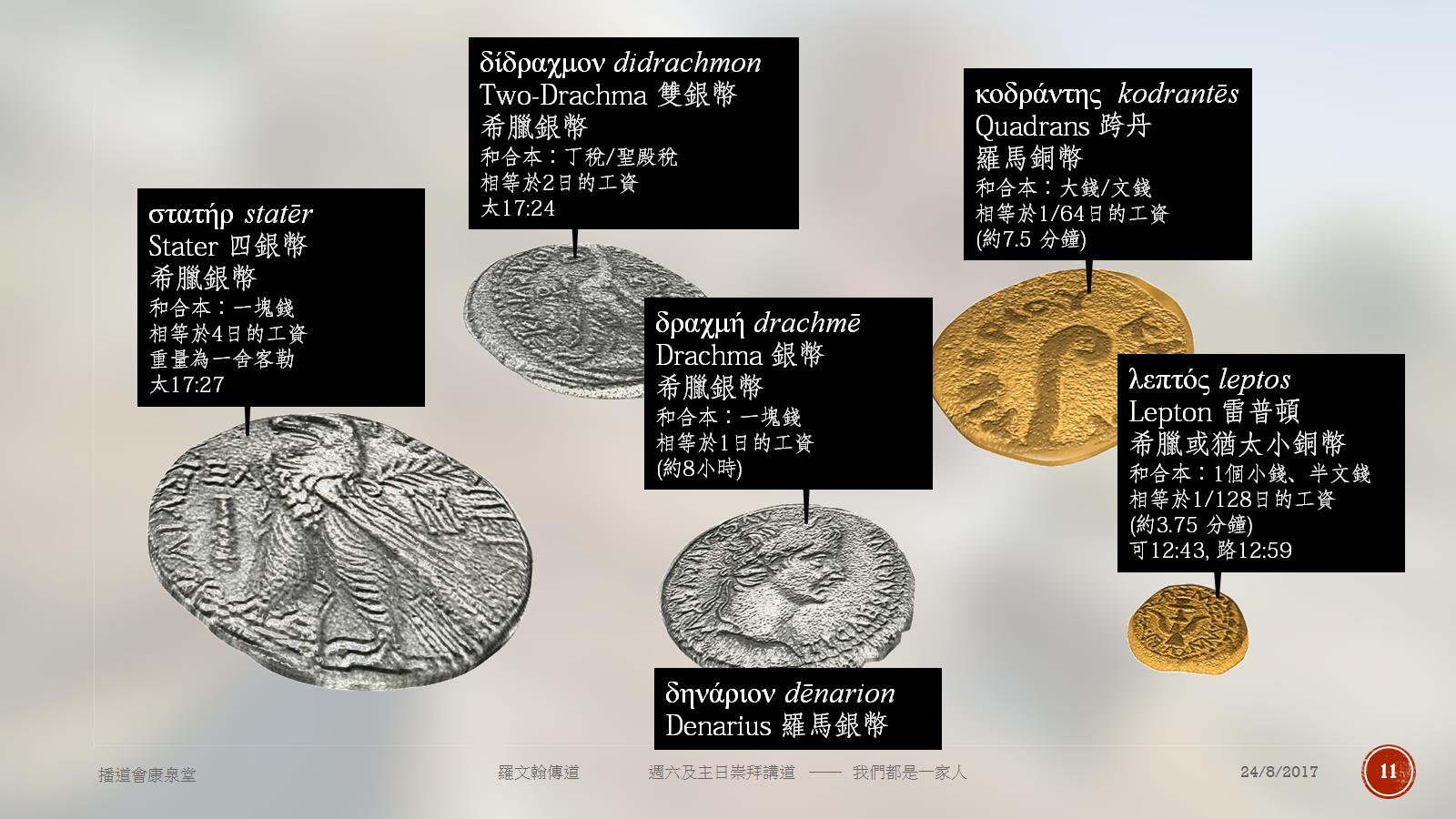 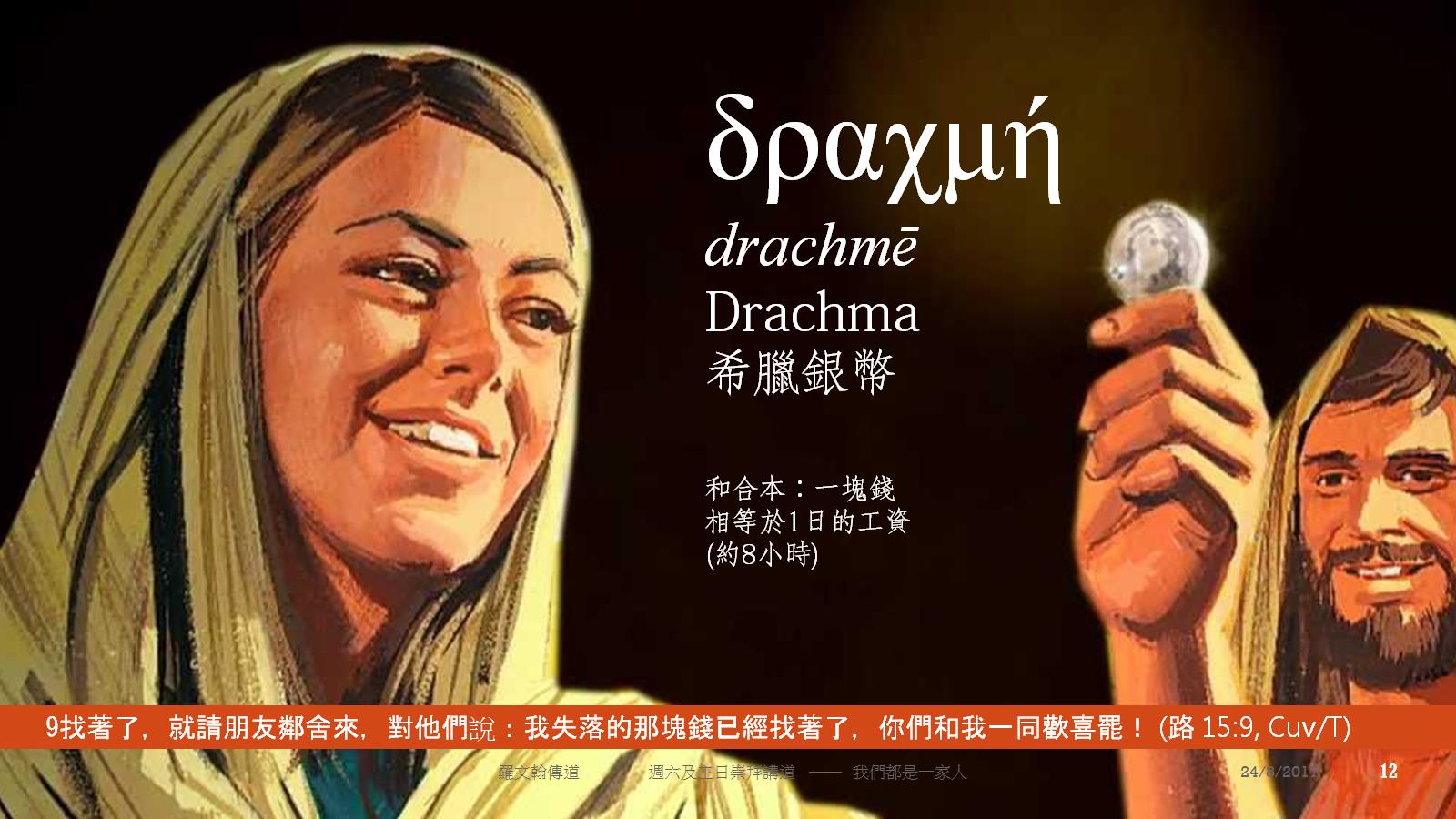 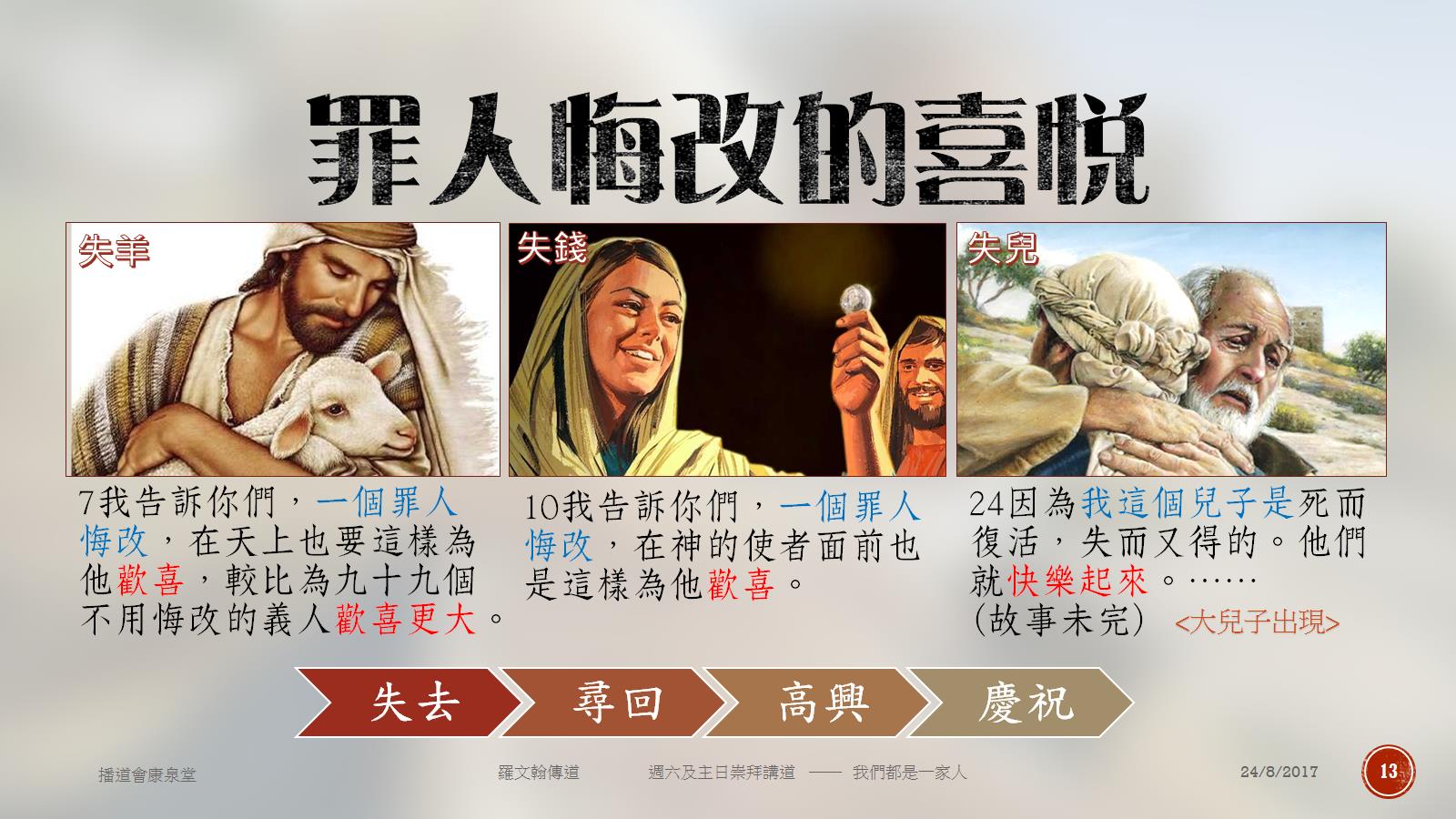 罪人悔改的喜悅
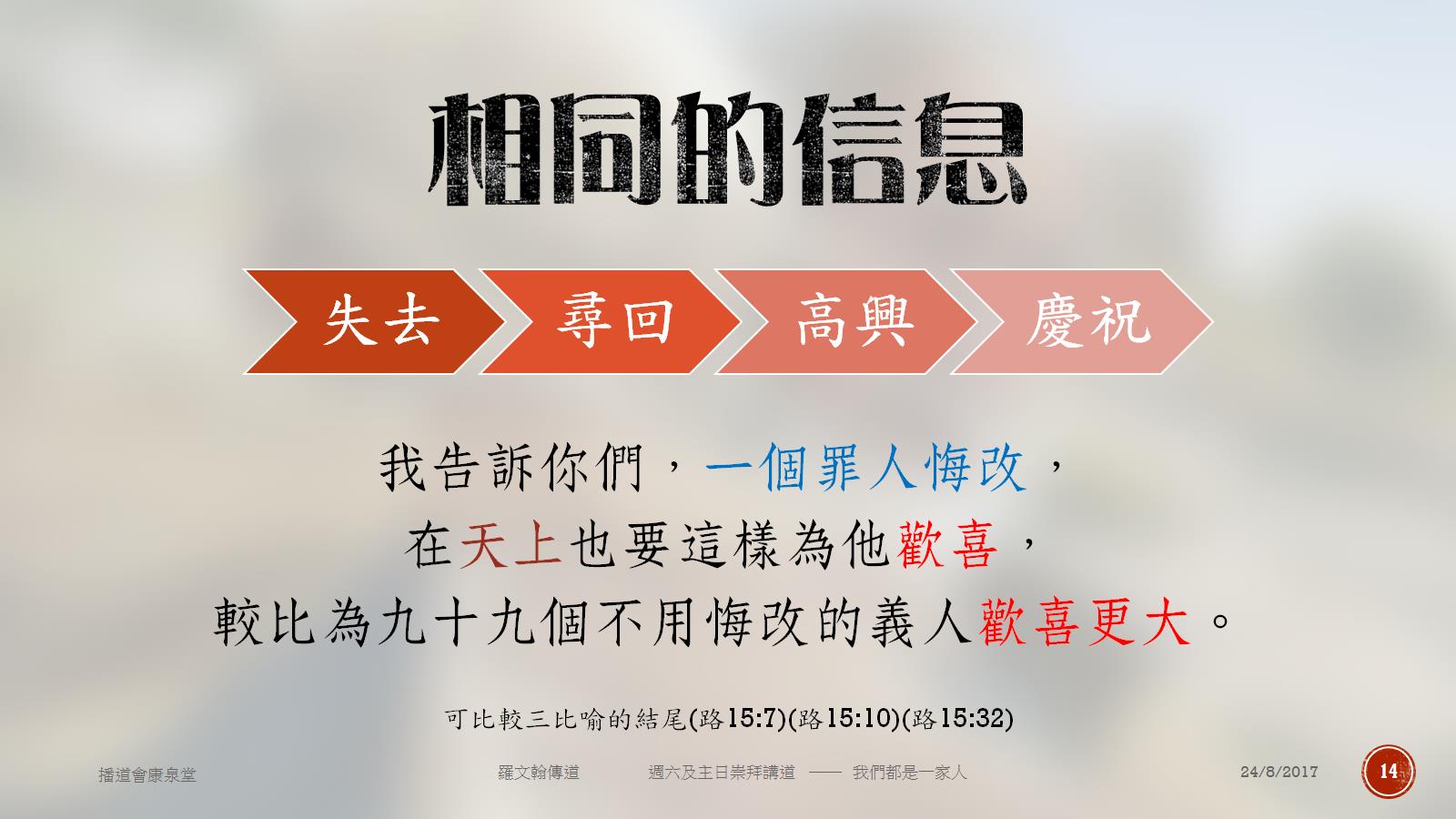 相同的信息
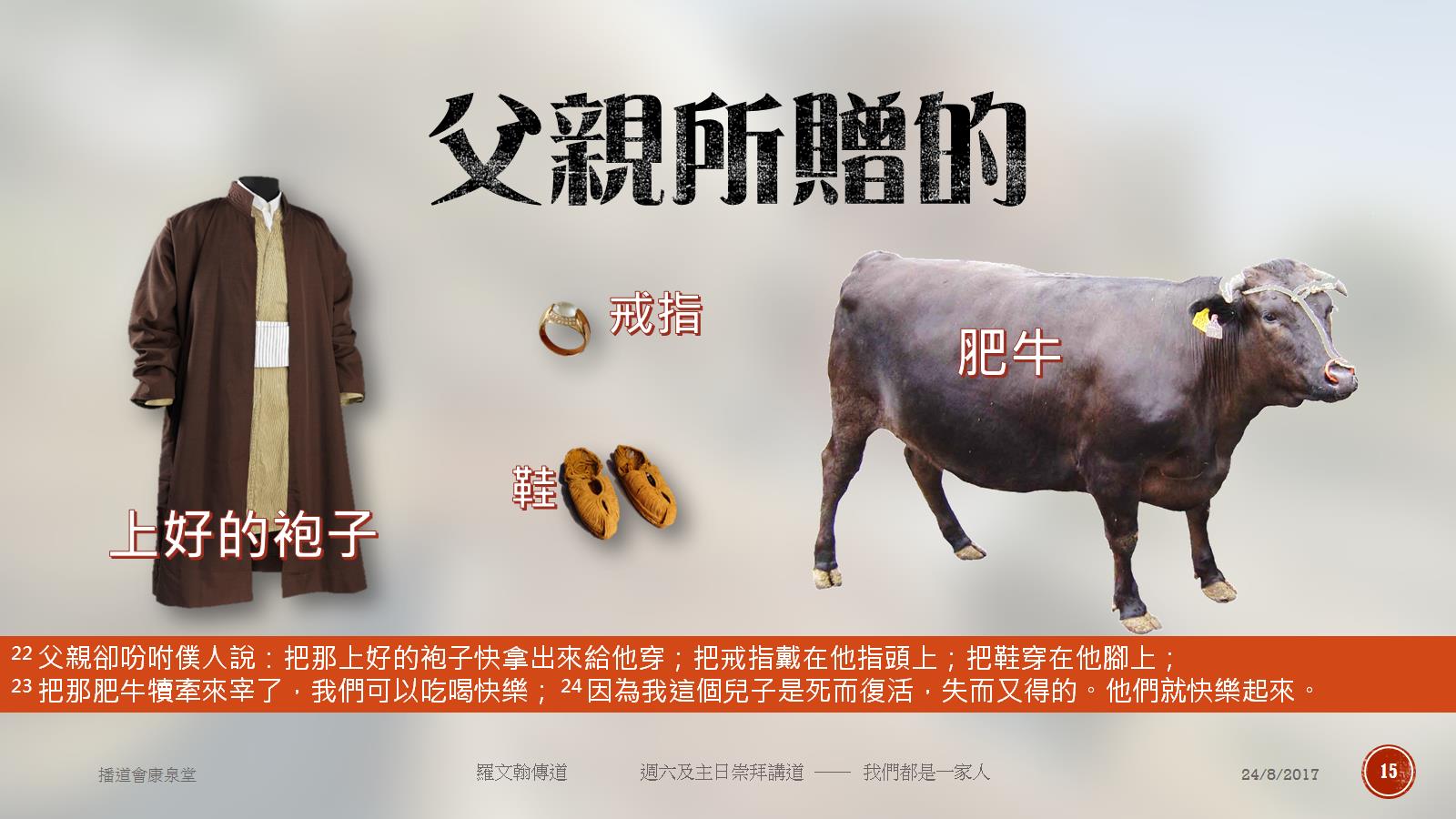 父親所贈的
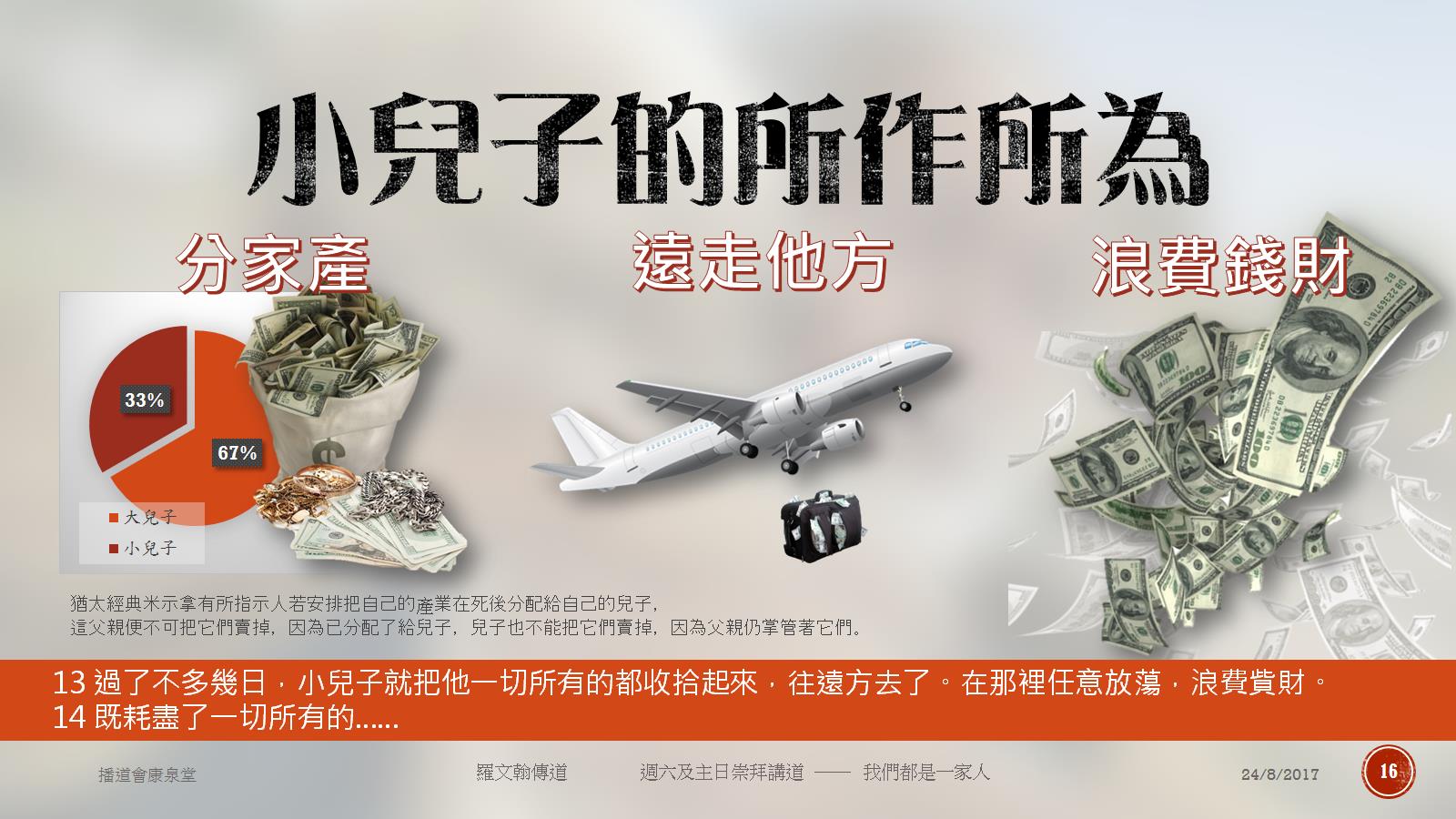 小兒子的所作所為
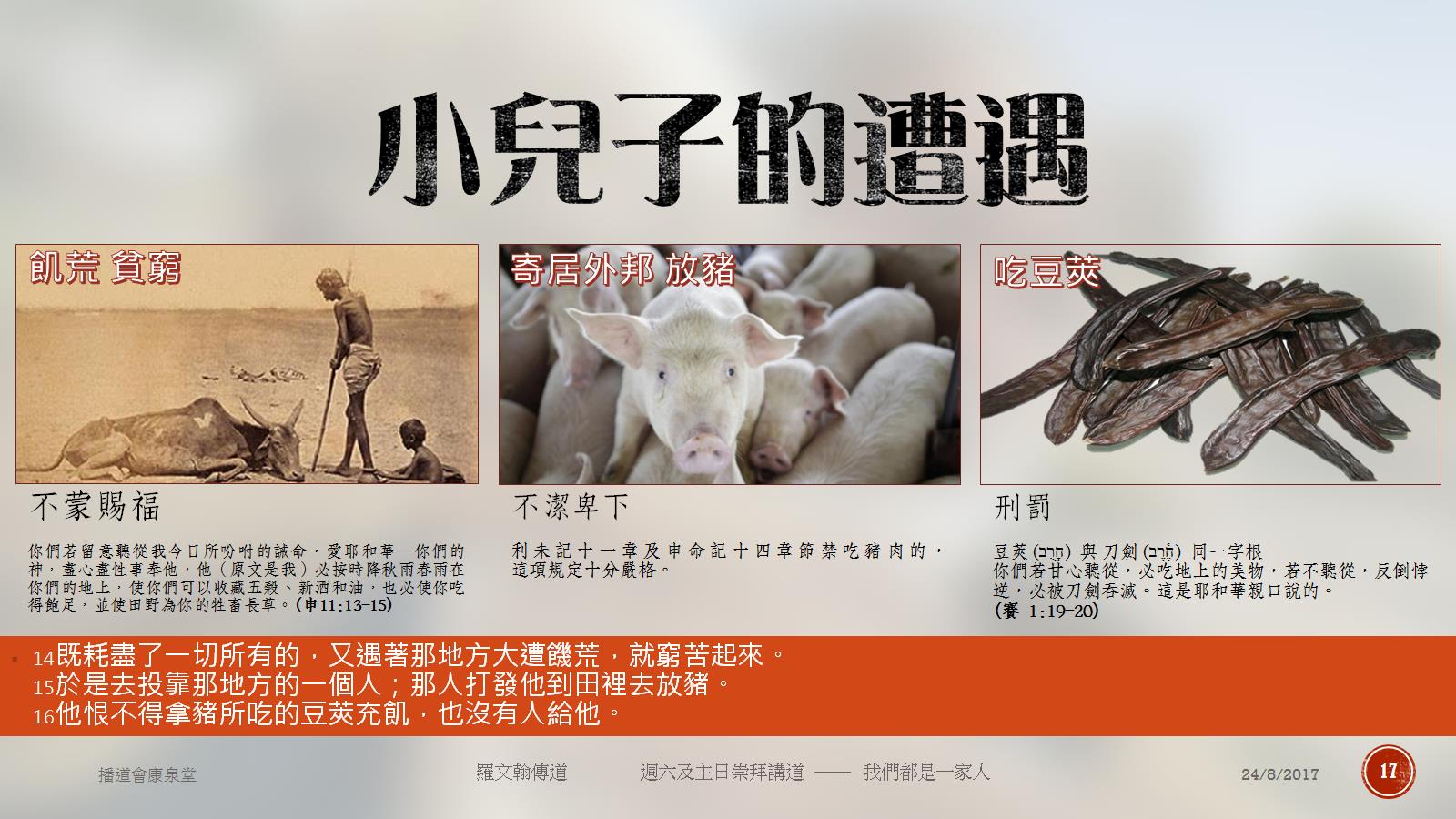 小兒子的遭遇
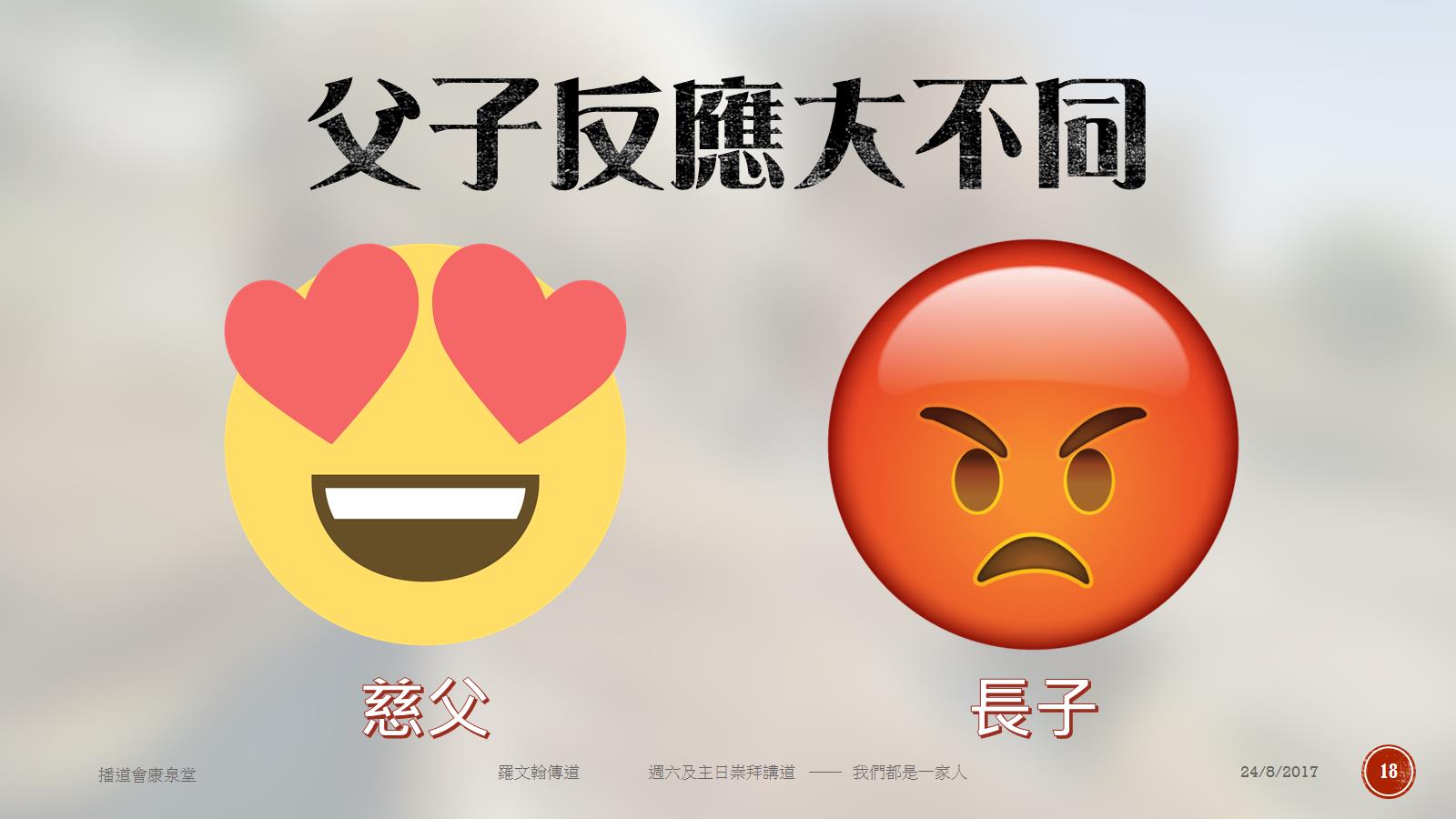 父子反應大不同
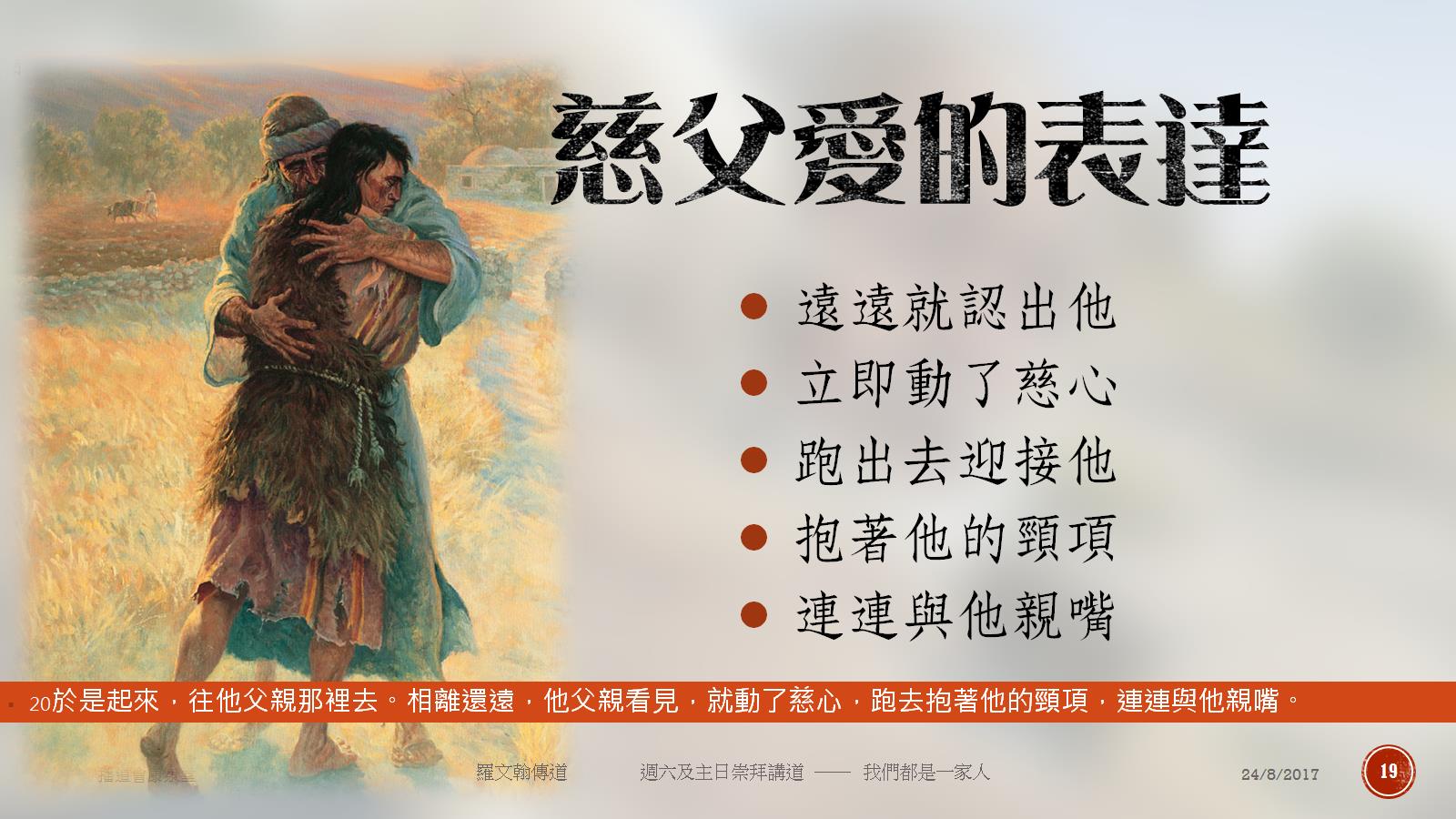 慈父愛的表達
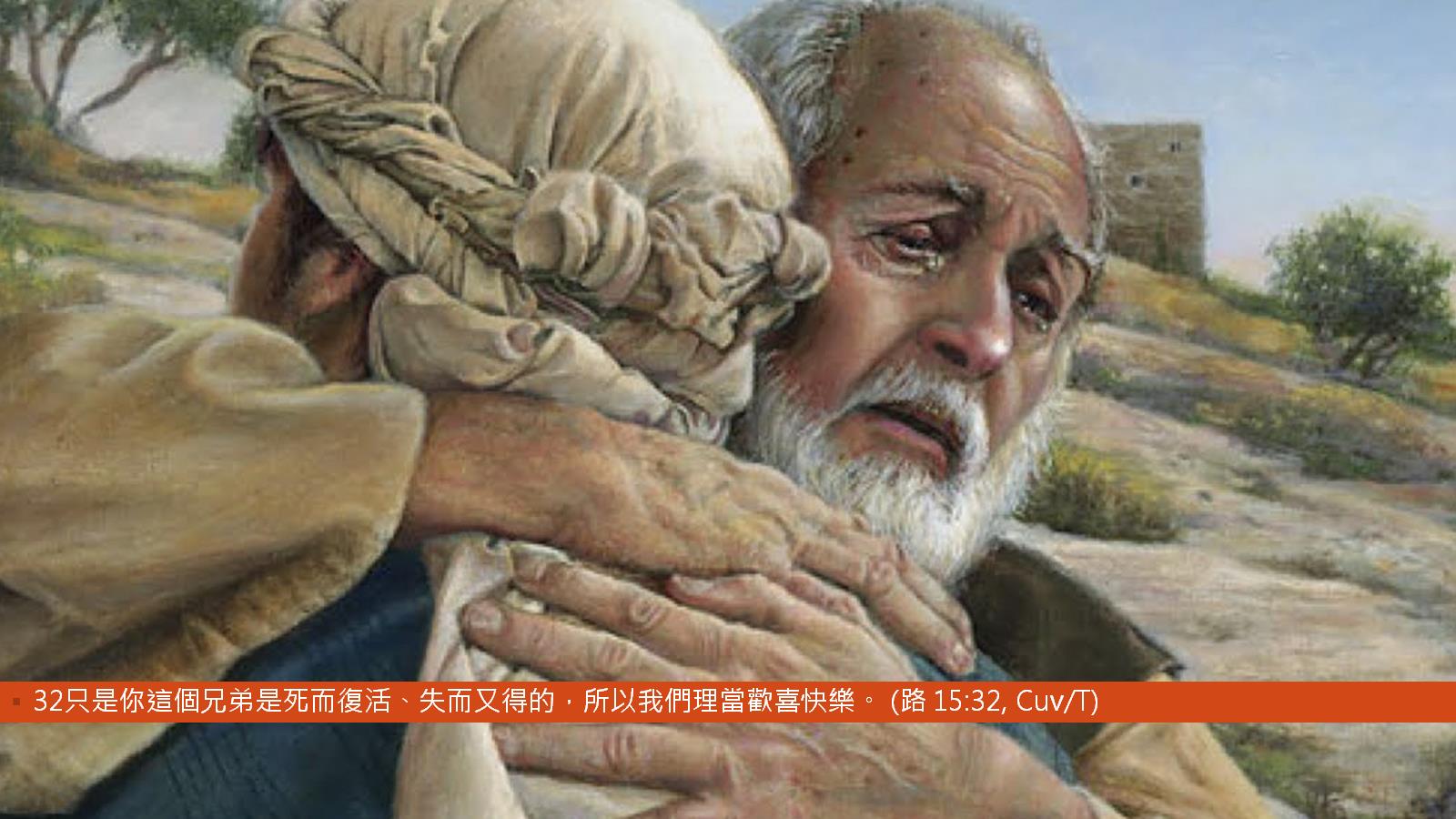 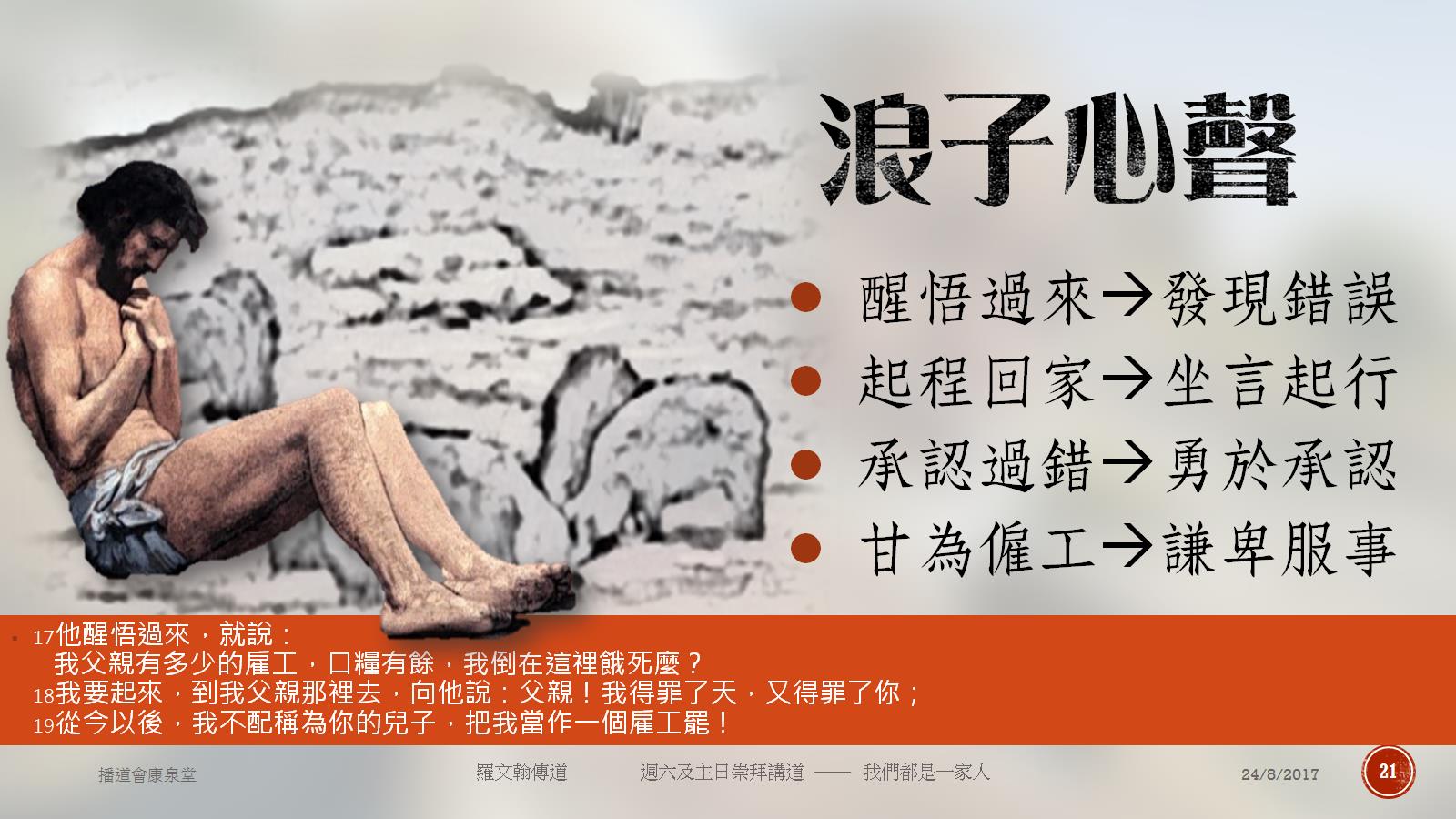 浪子心聲
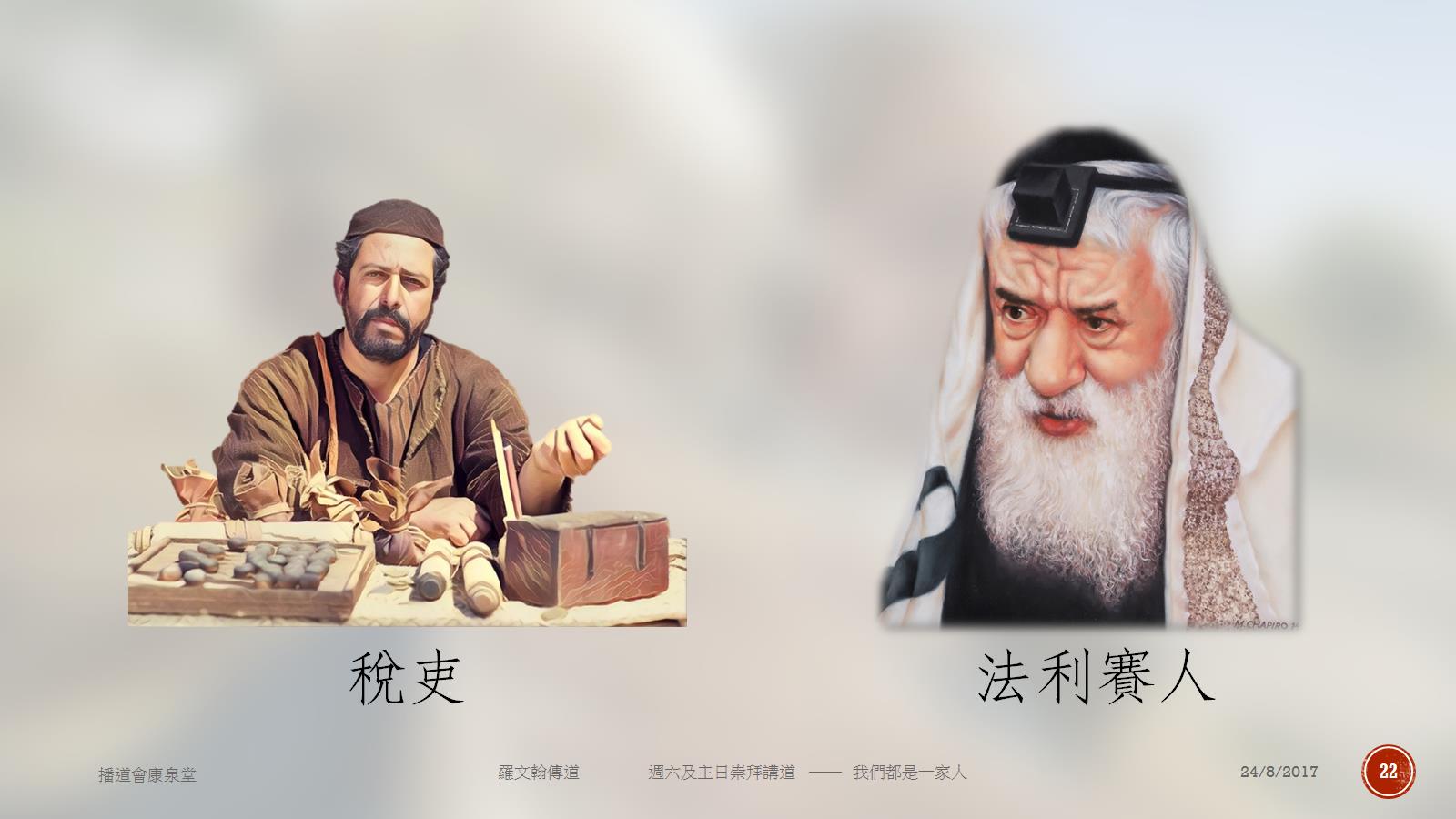 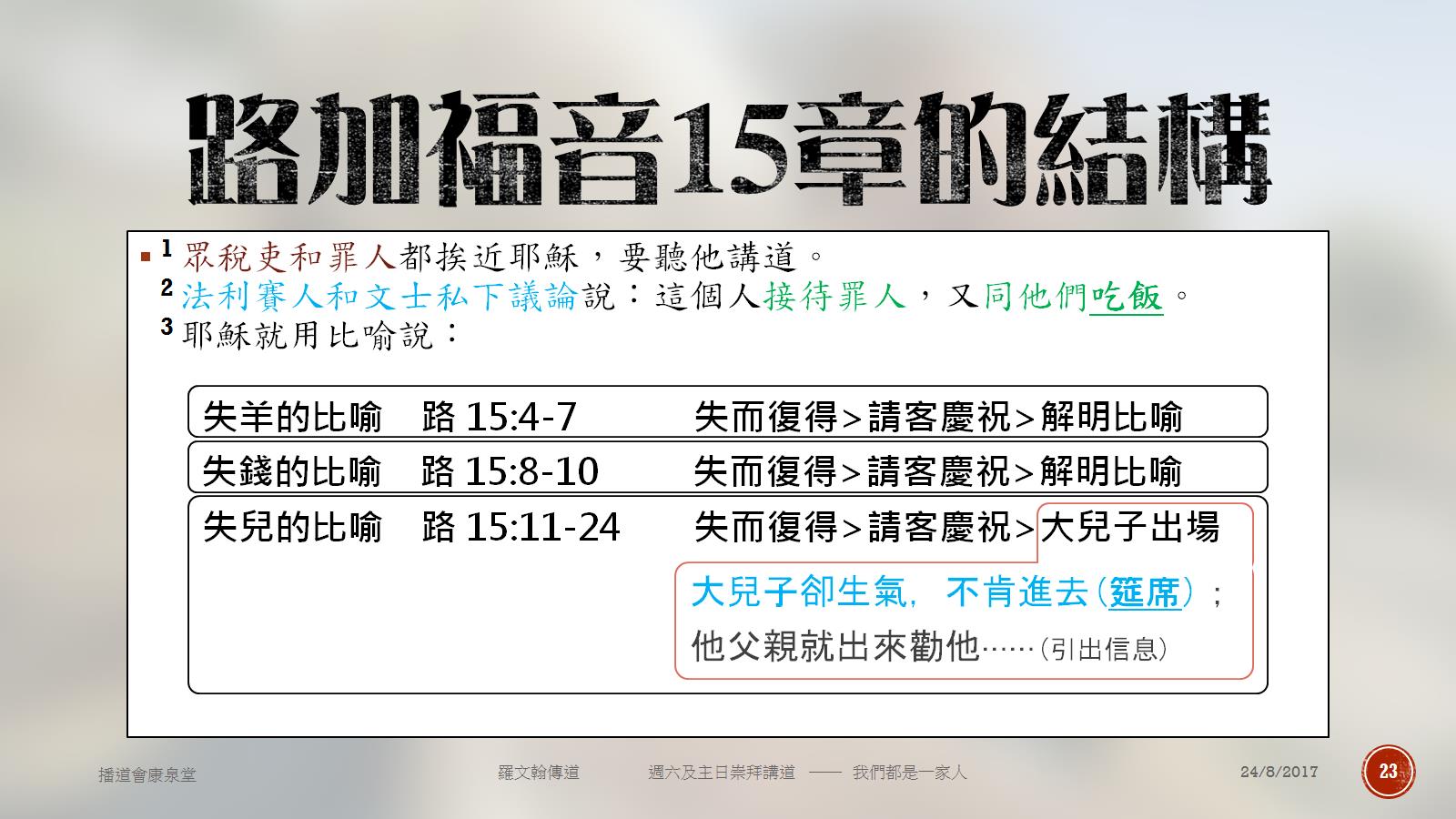 路加福音15章的結構
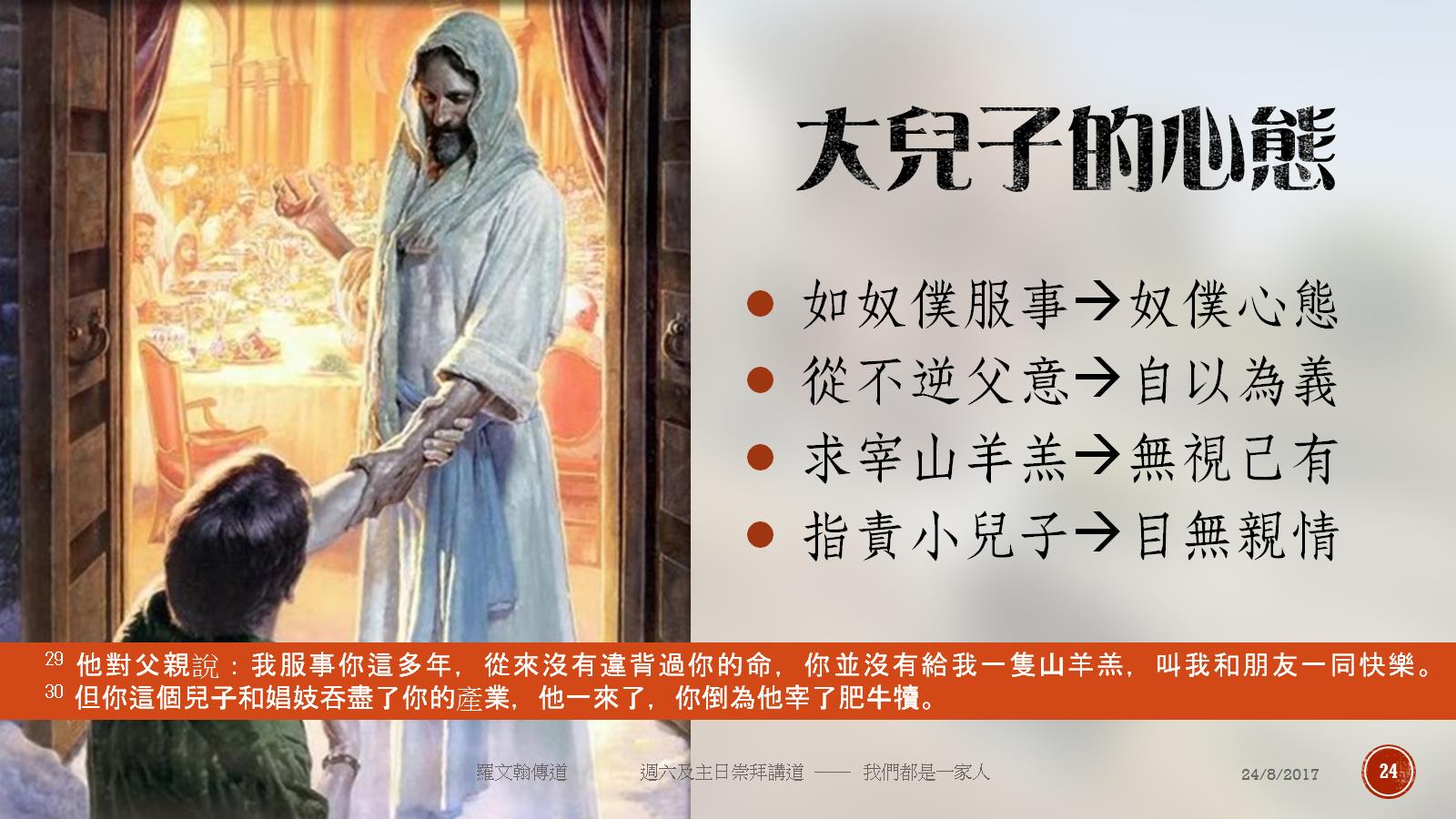 大兒子的心態
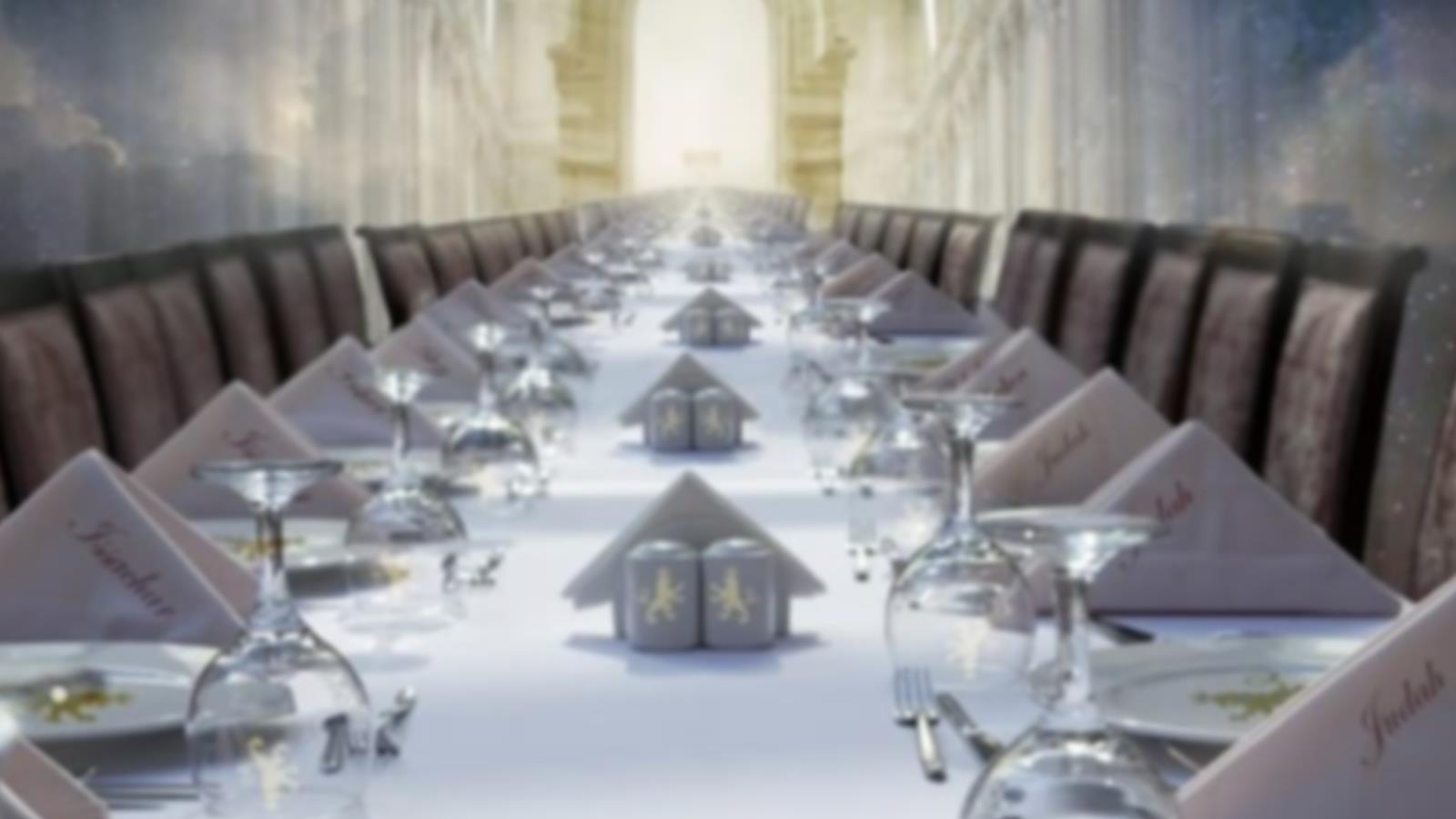 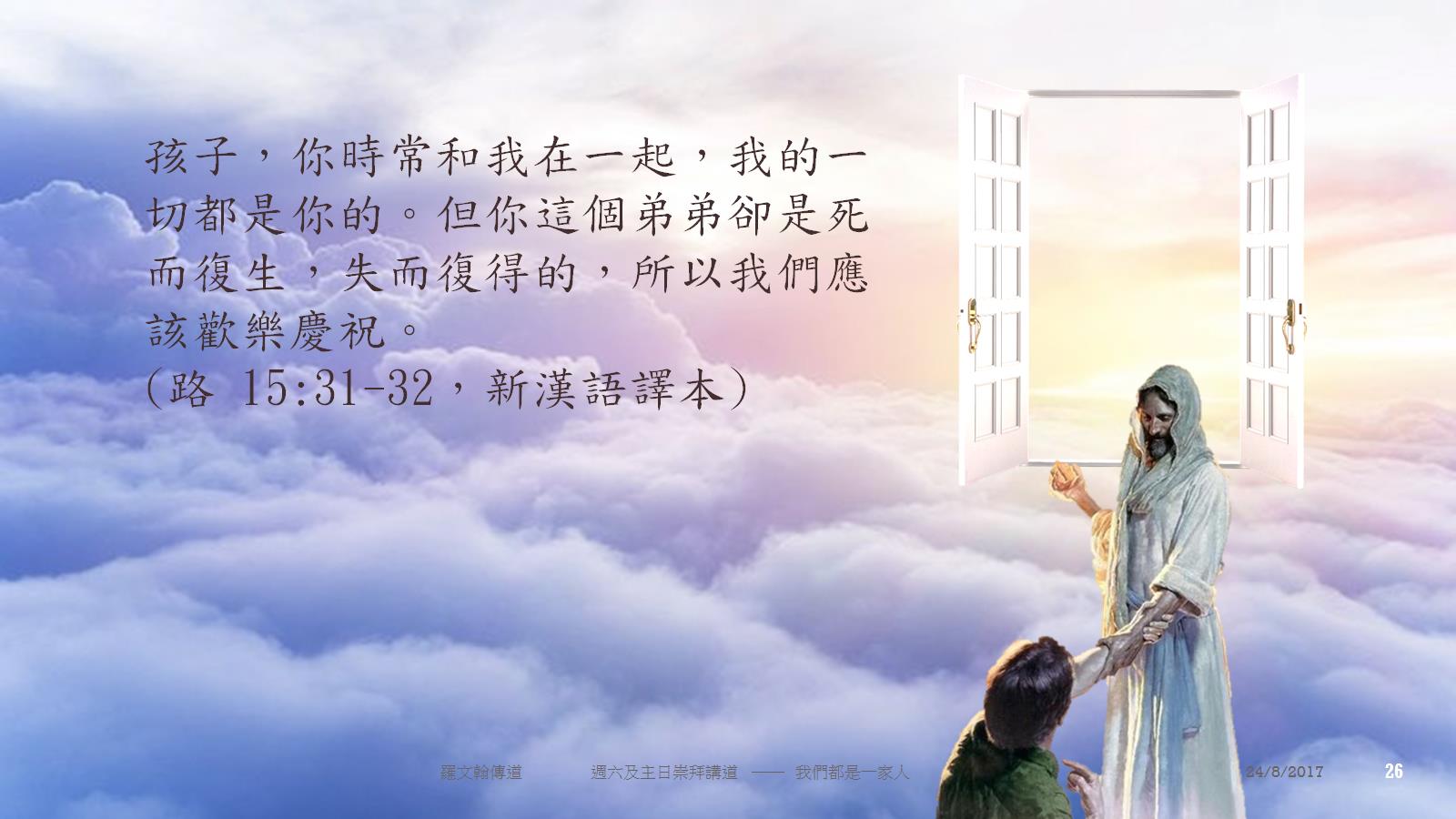 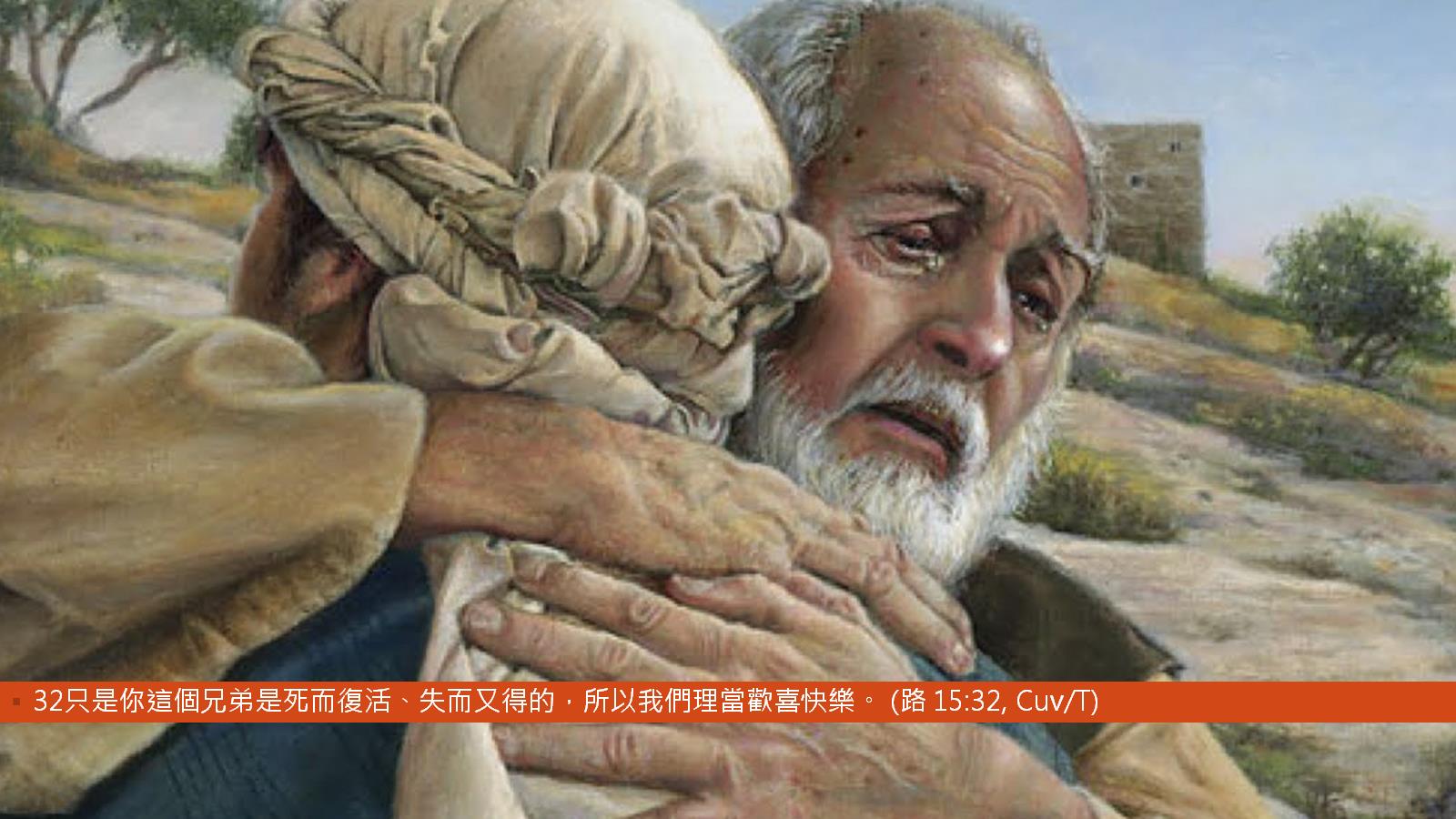